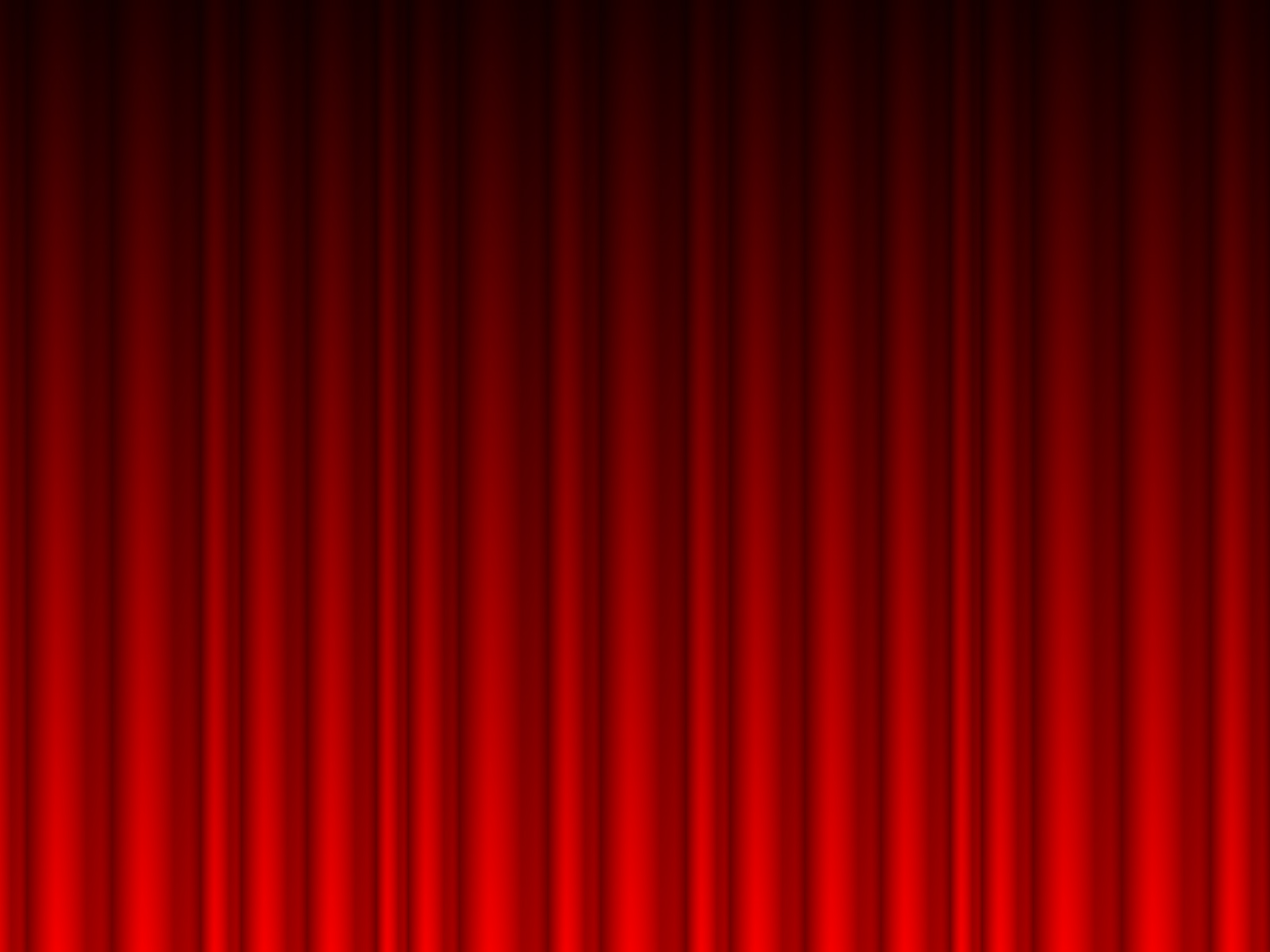 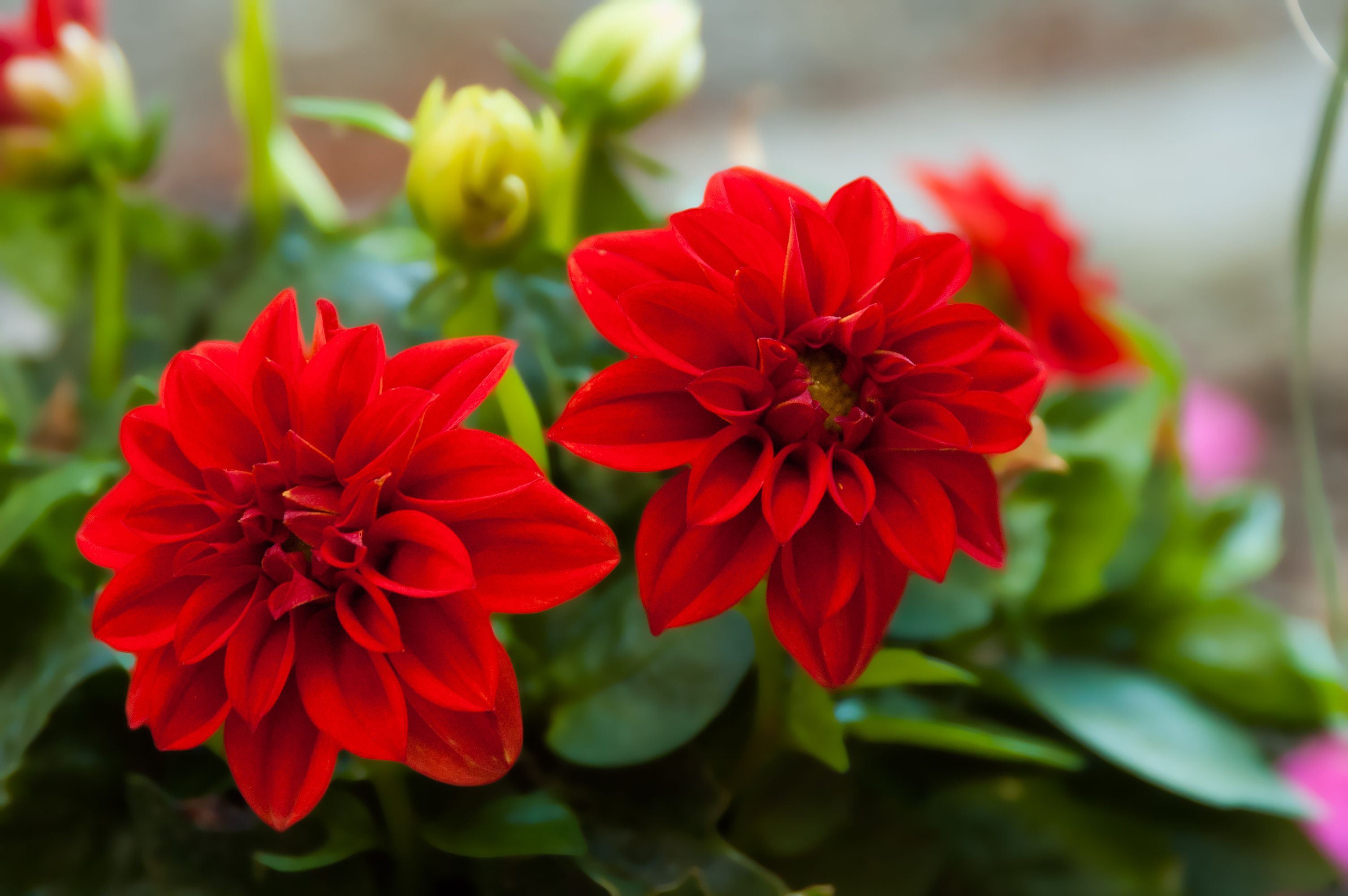 স্বাগতম
পরিচিতি
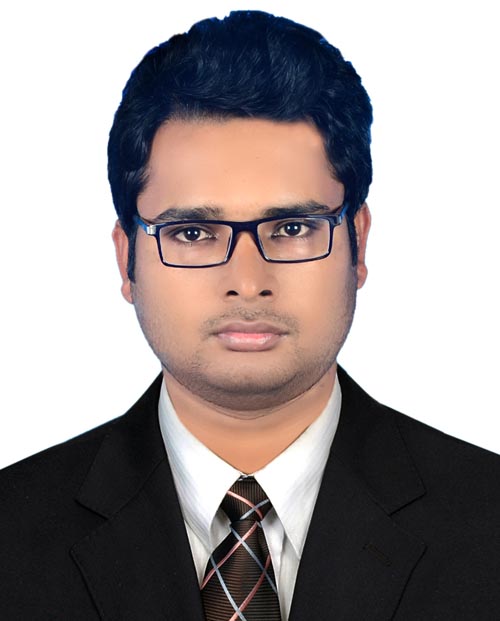 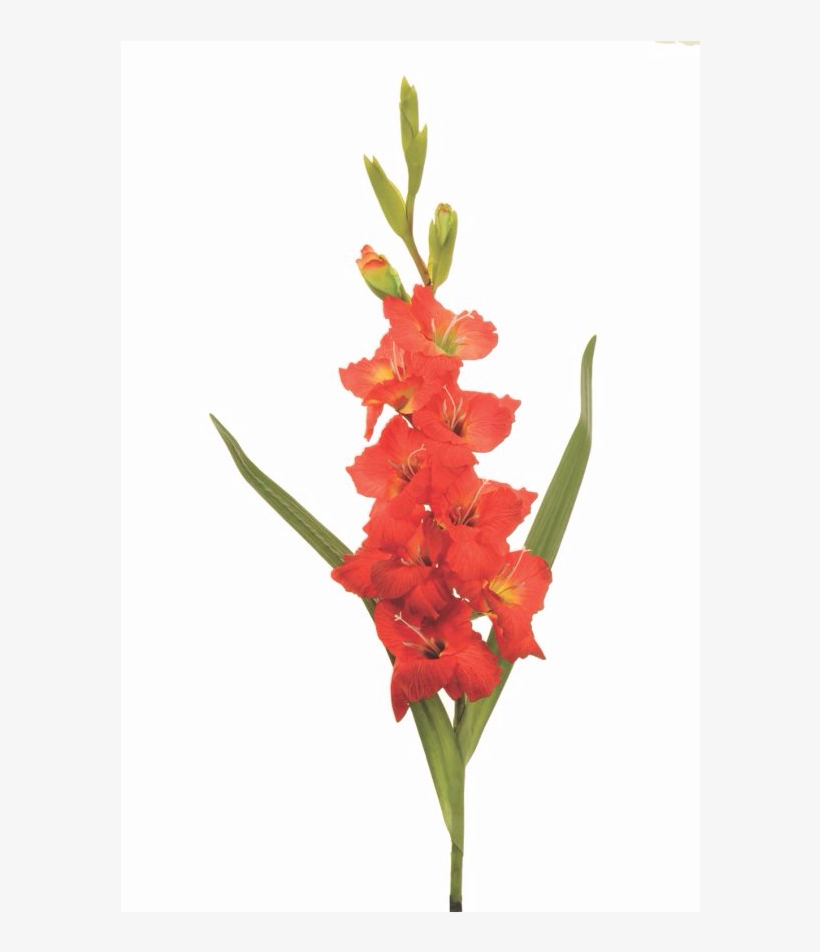 সঞ্জিত চন্দ্র দাস 
সহকারি শিক্ষক (গণিত )
হোমনা আদর্শ উচ্চ বিদ্যালয়
হোমনা , কুমিল্লা
মোবাইল : ০১৮৮৪১২৪২৮২
ই-মেইল : sangeetdas1987@gmail.com
শ্রেণি :  ৯ম ও ১০ম
বিষয় : বিজ্ঞান
অধ্যায় : দ্বাদশ 
সময় :  ৫০ মিনিট
এসো আমরা দুটি ছবি দেখি ……
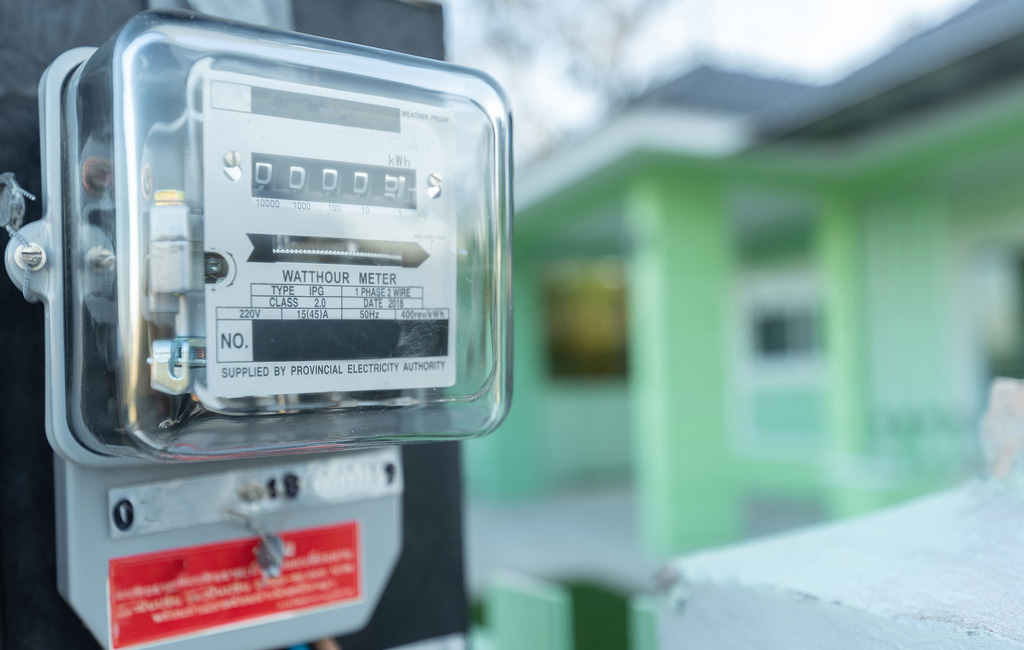 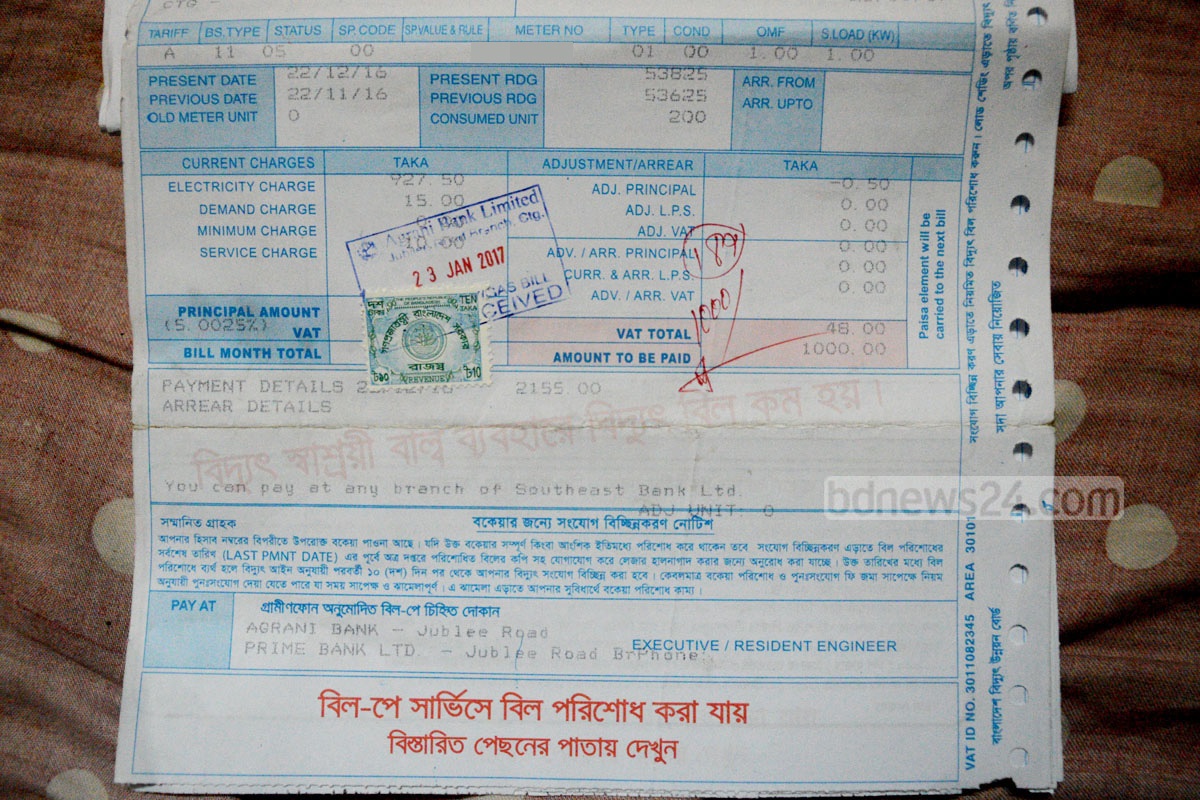 বৈদ্যুৎ বিলের কাগজ
বৈদ্যুতিক মিটার
অজকের পাঠ
বিদ্যুৎ বিলের হিসাব
শিখনফল
এই পাঠ শেষে শিক্ষার্থীরা……
১. তড়িৎ ক্ষমতার সঙ্গা বলতে পারবে ।
২. তড়িৎ প্রবাহ , ক্ষমতা , ভোল্টেজ, রোধ ও ব্যায়িত শক্তির সূত্র ও একক বলতে পারবে ।
৩. ব্যায়িত শক্তি  হিসাব করতে পারবে ।
তড়িৎ ক্ষমতা ?
তড়িৎ ক্ষমতা :  কোনো তড়ি যন্ত্র প্রতি সেকেন্ডে যে পরিমান তড়িৎ শক্তি ব্যয় করে কিংবা অন্য শক্তিতে ( তাপ , আলো  যান্ত্রিক ইত্যাদি ) রূপান্তরিত করে তাকে তড়িৎ ক্ষমতা বলে ।
তড়িৎ প্রবাহের একক   অ্যাম্পিয়ার (A)
ক্ষমতা  P = I V
তড়িৎ ক্ষমতার  একক   ওয়াট (w)
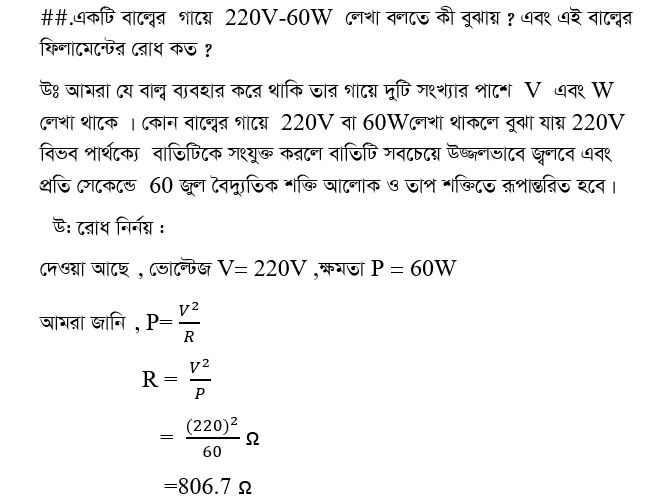 একক কাজ
একটি তড়িৎ যন্ত্রের গায়ে লেখা আছে  ক্ষমতা ৬০  ওয়াট ও রোধ ৮০৬.৭ ওহম কত ভোল্টেজে যন্ত্রটি সংযোগ দিলে যন্ত্রটি সবচেয়ে ভালভাবে কাজ করবে ?
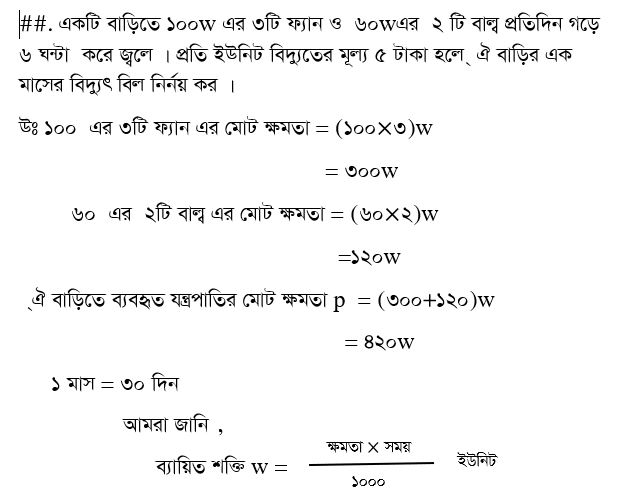 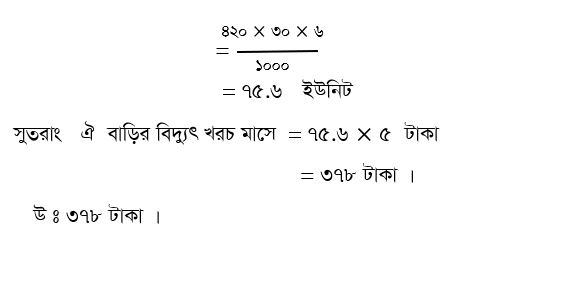 মূল্যায়ন
১. তড়িৎ প্রবাহ কাকে বলে ?
২. তড়িৎ প্রবাহ নিনেয়ের সূত্রটি বল ।
৩. তড়িৎ ক্ষমতা কাকে বলে ?
৪. রোধের একক কি ?
৫. ক্ষমতার  একক কি ?
বাড়ির কাজ
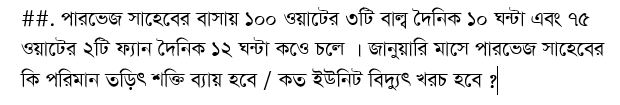 ধন্যবাদ
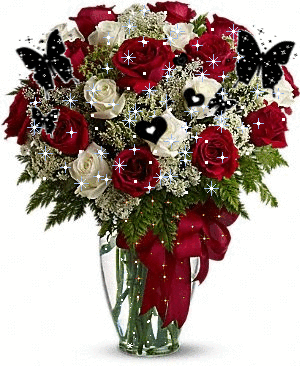